Teaching Physical activity to children with vi-Counselor Training Program
Lauren J. Lieberman
Jessica Suppa
Kelsey Linsenbigler
Alex Stribing
Special Thanks to the many people that helped create this training PowerPoint
Monica Lepore			Scott McNamara
Maria Lepore Stevens		Lisa Hanson
Carla Morrow			Joslei Viana de Souza
Lisa Santos			Rita Costa
Anna Pipchinski			Tiffany Mitrakos
Robbin Keating Clark			Jenna Sticken
Jennifer Stelmach			Leah Sterns
Kathy Beaver			Matthew Mescal
Peggy Hurt			Ursula Barrett
Wilma Chestnut			Caitlyn Lazarus
Chris Flynt				Judy Byrd
Jay Hardwig			Kevin Brousard
Camp Abilities Coaches/Counselor training
The purpose of this PowerPoint is to guide the Camp Abilities Coaches Training that takes place before coaches/counselors  teach and coach youth with visual impairment during Camp Abilities educational sports camps.
Summary of the camp abilities coaches training
Philosophy Statements
Visual Impairment Overview
Sports Overview
Teaching Strategies
Modifications, Adaptations, Accommodations
Socialization Facilitation
Advocacy Strategies
Conclusions
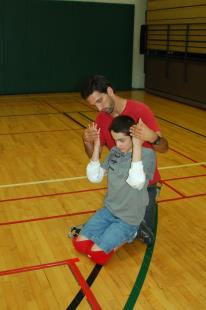 Philosophy of camp abilities
WHAT IS THE MISSION OF CAMP ABILITIES?

WHAT ARE THE OVERALL OBJECTIVES OF CAMP ABILITIES?

HOW IS CAMP ABILTIES CONNECTED TO THE EXPANDED CORE CURRICULUM?
VISUAL IMPAIRMENT OVERVIEW
HOW TO TREAT A PERSON WHO IS BLIND
WHAT ARE VISUAL IMPAIRMENTS?
ORIENTATION AND MOBILITY TIPS
HUMAN GUIDE
EMPOWERING CHILDREN WITH VI TO BE INDEPENDENT IN ACTIVITIES OF DAILY LIVING
How To Work with athletes who are blind
How To Treat A Person Who Is Blind Handout
Ask your athlete what they need to be successful
Make your athlete comfortable
Provide challenge by choice opportunities
Explain the different concepts of activities
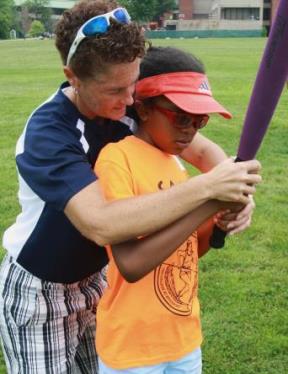 [Speaker Notes: Adam]
How to work with athletes who are blind continued
Athletes can participate in closed and open sports
Open: offense and defense (Basketball, Soccer, Football, Volleyball)
Closed: Environment is consistent (Shot-put, Archery, Golf, Gymnastics) 
Reach out for assistance if you are uncomfortable
Ask your group leader, O&M specialist, other coaches, and TVI’s for help
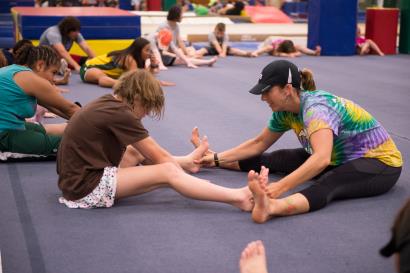 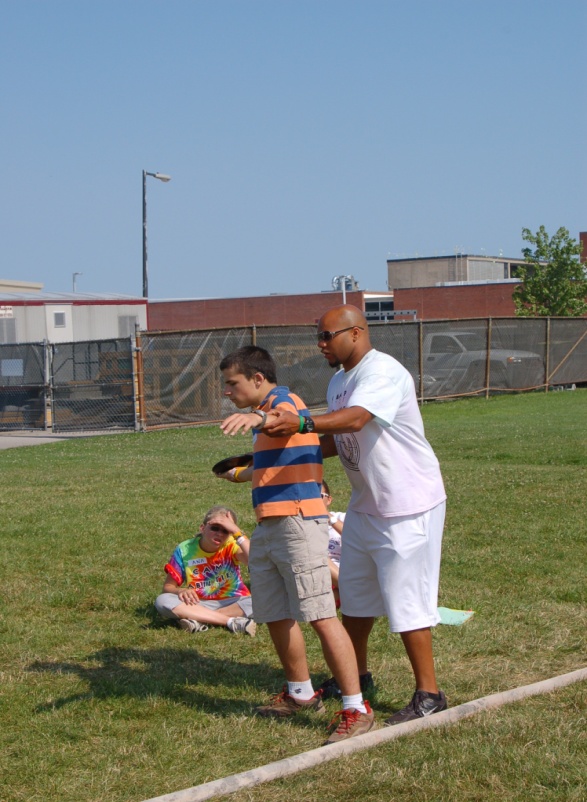 Why Are motor skills Important?
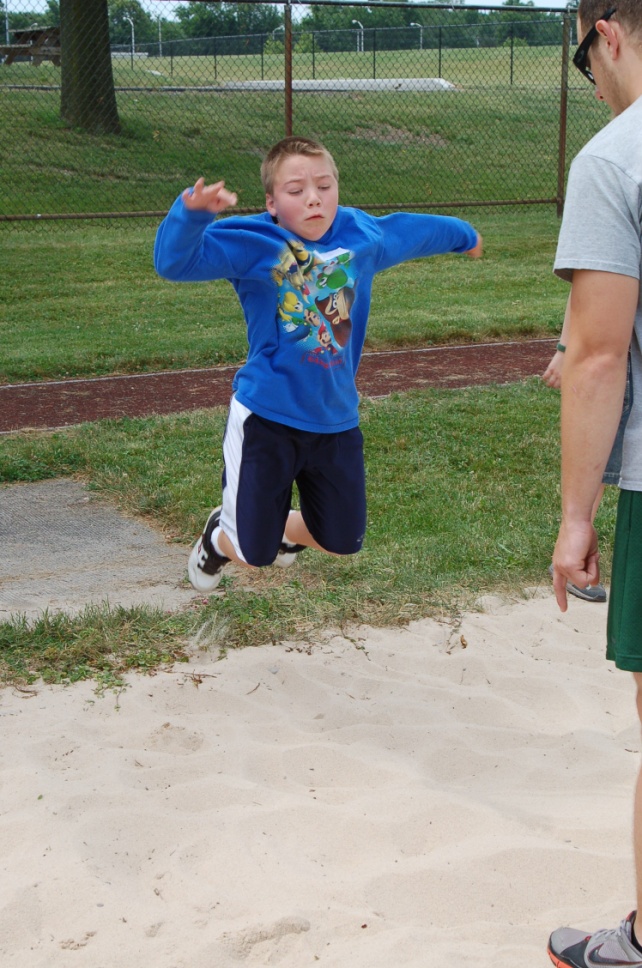 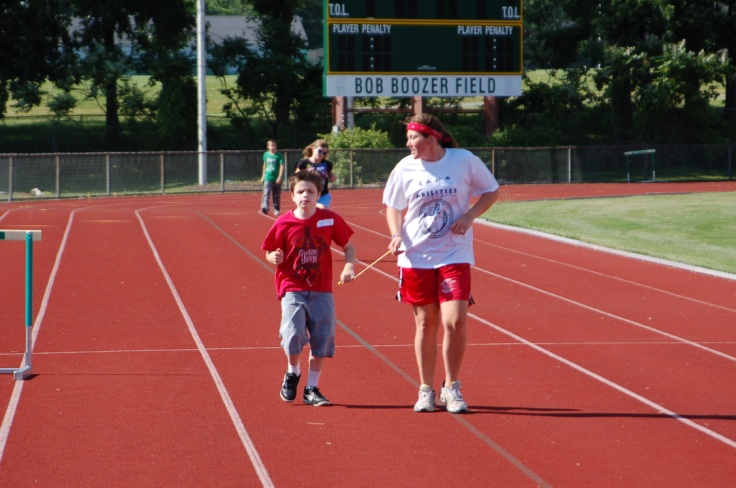 [Speaker Notes: Jessica]
Foundations of sport
[Speaker Notes: Jessica]
Developmental Progression of Locomotor Skills
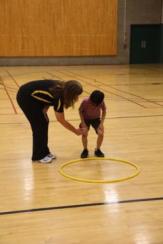 [Speaker Notes: Jessica]
Foundation to Fitness
Physical activity levels at each life stage influence the child’s level of of engagement in sports, fitness, and recreational activities later on in life
Children’s skill competence is the primary, underlying mechanism that promotes engagement in physical activity
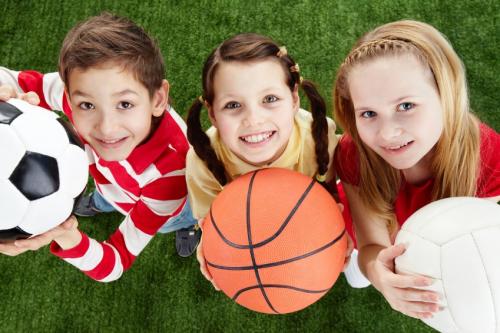 SPORTS OVERVIEW
LIST ALL OF THE SPORTS THAT YOU DO AT YOUR CAMP HERE
SPORT EXAMPLE: RUNNING
Make sure athletes know options – provide choice!
Guidewire, tether, human guide, sound source
Understand different running terrains might require different techniques
Stress proper form
Teach each component
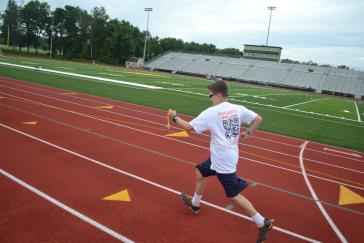 Guide Running Techniques
Be dynamic!
Progress from guidewire to tether etc.
Choice is important for skills to generalize to other environments
It is the guide's responsibility to provide verbal cues to the athlete on matters such as upcoming hills, turns, curbs, uneven footing, where other competitors are in the race, times, etc.
Guide’s ability must exceed or match the camper
It is important that the guide runner be a faster runner than the blind athlete
This will allow the guide to focus on the needs of the blind athlete and not be concerned with their ability to keep up the pace.
USABA Basics of Guide Running for Track & Field and Trail
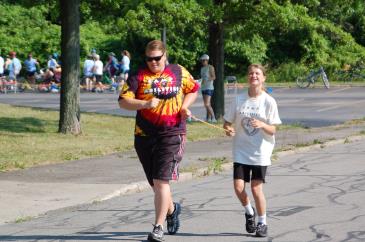 TEACHING STRATEGIES
ASSESSMENT

PROMPTS

GUIDANCE: TACTILE MODELING, COACTIVE MOVEMENT, PHYSICAL GUIDANCE

BEHAVIOR STRATEGIES
Pre teaching: Whole – part - whole
The entire activity is presented first so that athletes understand what they are going to attempt to accomplish
The activity is then broken down into its component parts, which are taught and practiced
Finally, the athletes put the parts together into the whole activity or skill.
Example 1: Use tactile boards prior to exploring the field of play or court
Example 2: Show and explain equipment prior to teaching the unit
Pre teaching: hierarchy of Prompts
Most to least restrictive
Instructional Strategies: Teaching techniques
Which is the athlete’s preferred method of learning?
Physical Guidance – instructor guides the athlete through the motions of a skill
Tactile Modeling – athlete feels the instructor or peer go through the motions of a skill 
Coactive Movement -  Both the instructor and athlete perform the same movement at the same time together
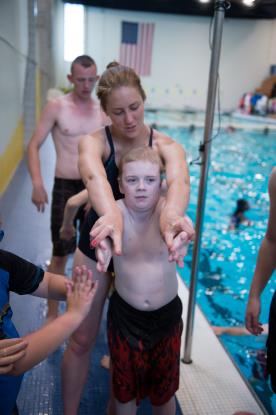 Instructional strategies Continued
Show athletes their options of teaching techniques
Ask the athlete what their preferred method of learning is
What are they comfortable with?
Let them know there are multiple ways to learn
Combine different techniques
Use appropriate cues
Let athlete know what you are doing before you do it!
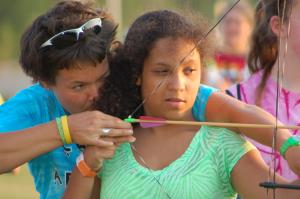 [Speaker Notes: Jessica]
MODIFICATIONS
WHAT IF THE SPORT/PROGRAM IS NOT MEETING THE NEEDS OF THE CHILD?

MODIFICATIONS/ADAPTATIONS

ACCOMMODATIONS
modifications
Understand B1, B2, and B3 classification related to sight and needs
Do not assume modifications needs to be made!
USABA Sport Adaptations
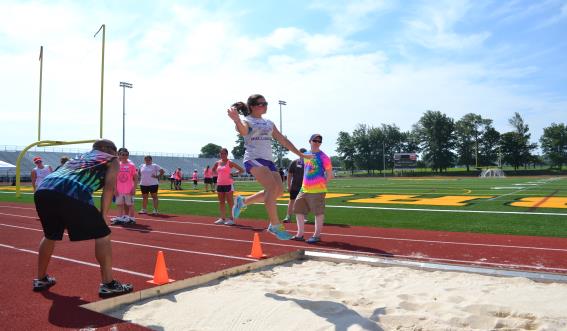 Environment Modifications
Tactile Boundaries
Bubble wrap boundaries
Uniforms can be brighter recognized colors
Size of the court 
Can be made bigger or smaller to fit the needs of the athlete
Rules can change as long as they do not effect the main objective of the sport
Example: Wrestlers begin 
by maintaining contact
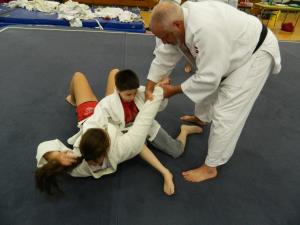 Equipment Modifications
Brightly colored objects
Neon colored balls, bright scarves
Auditory objects
Ex. Beeping ball, sound box, ball with bells
Size of the object
Small vs. medium vs. large
Texture of the object
Yarn ball, Gatorball, playground ball
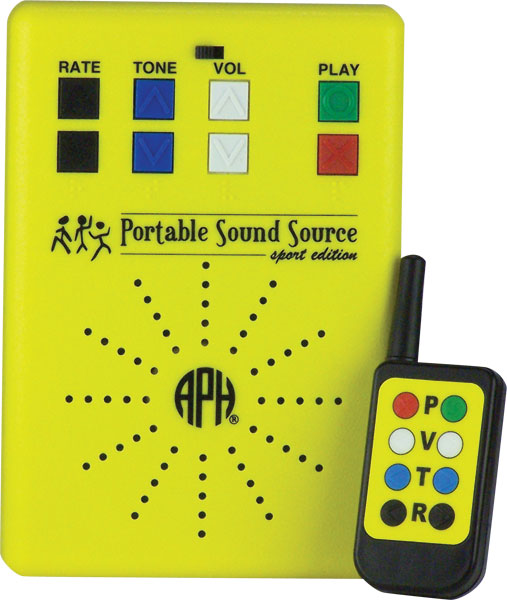 Instructional Modifications
Visual Prompts
Skill posters
Related cues
Examples
Level of Assistance
Total vs. partial
SOCIALIZATION FACILITATION
Teach appropriate socialization
Ex: How to begin conversation
Interactions between athletes
Encourage athletes to sit with peers at meals
Encourage athletes to walk to activities with peers
Facilitate pairs when needed to prevent cliques
Encourage contact info. exchange between athletes after camp
 Email
Facebook
Provide contact information for all
Athletes to ensure continues relationships
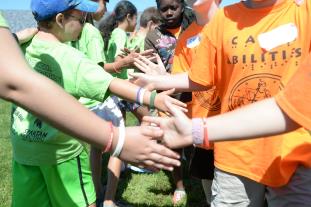 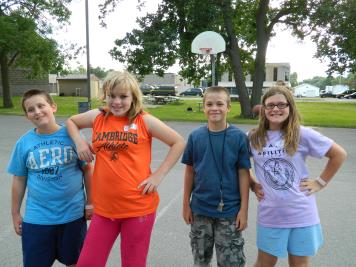 [Speaker Notes: Adam]
ADVOCACY
SOME WAYS TO FACILITATE HAVING CHILDREN WITH VI PARTICIPATE BEYOND CAMP…
Role play scenarios
Provide athletes with scripts
Guest Speakers
Paralympians
Testimonials
Former Campers & Paralympians
Panels
Campers & Parlympians
Individuals from the community
How to ensure involvement in sports
Give opportunities – afterschool, camps, within community
Train coaches (tip sheets from USABA)
Teach the students advocacy
Support parent needs
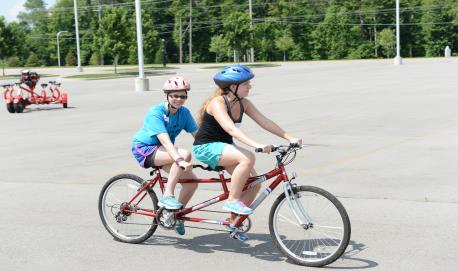 [Speaker Notes: Lavelle slide**requirement for NYS camps]
CONCLUSIONS
REMEMBER YOUR PURPOSE

INFILTRATE YOUR MISSION INTO EVERY ACTIVITY

FOCUS ON THE OBJECTIVES OF YOUR CAMP IN ADVERTISEMENTS, TV AND OTHER MEDIA
Resources
Athletics For All
USABA Mobile Coach
Leveling The Playing Field
Beep Kickball
US Games
Flaghouse
The Braille Superstore
American Printing House For The Blind